2. Atomové jádro a jeho stabilita
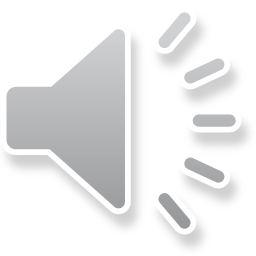 Atom je nejmenší hmotnou a chemicky nedělitelnou částicí.
Je tvořen jádrem, které obsahuje protony a neutrony, a elektronovým obalem.
nukleonové číslo N+Z
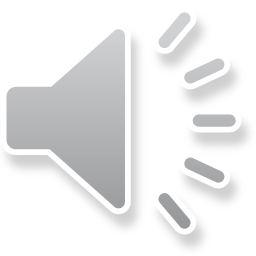 protonové (atomové) číslo Z 	počet protonů v jádře
nukleonové číslo A 		 		počet nukleonů, tj. protonů a neutronů v jádře
neutronové číslo N 	 		počet neutronů v jádře
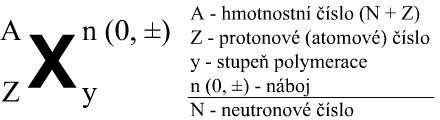 1
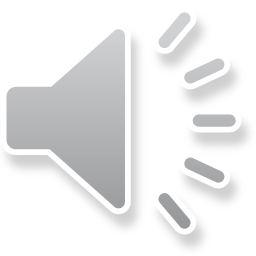 Definice prvku

Soubor atomů, které mají stejné atomové číslo Z (N mohou mít různé) se nazývá prvkem.
Definice nuklidu

Soubor naprosto identických atomů, které mají stejné atomové číslo Z a neutronové číslo N,  přičemž Z ≠ A (jediná výjimka je jádro lehkého vodíku 1 H), se nazývá nuklidem. Vykazuje-li nuklid radioaktivitu, pak jde o radionuklid.

1
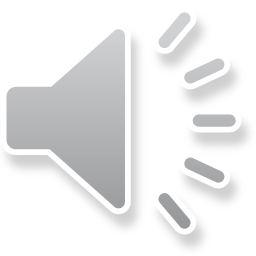 Definice pojmu izotop
Pojem izotop je nutno na rozdíl od pojmu nuklid chápat spíše kvalitativně, nechápe se  jako soubor atomů. Tento pojem vyjadřuje  skutečnost, že prvek je tvořen několika typy jader, tedy atomy, které mají stejné Z, ale mohou se  lišit počtem neutronů v jádře. 
Použití pojmu izotop (izotopy) snad nejlépe vyplyne z tvrzení: 
Vodík je v přírodě zastoupen třemi izotopy. Jsou to nuklidy 11H; 21H;  31H
2
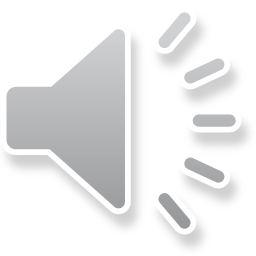 3
Některé přirozené radionuklidy, které nejsou členy přeměnových řad
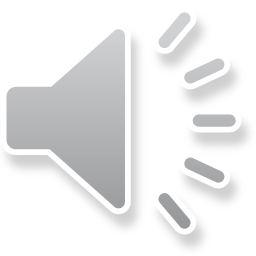 Přirozené radionuklidy
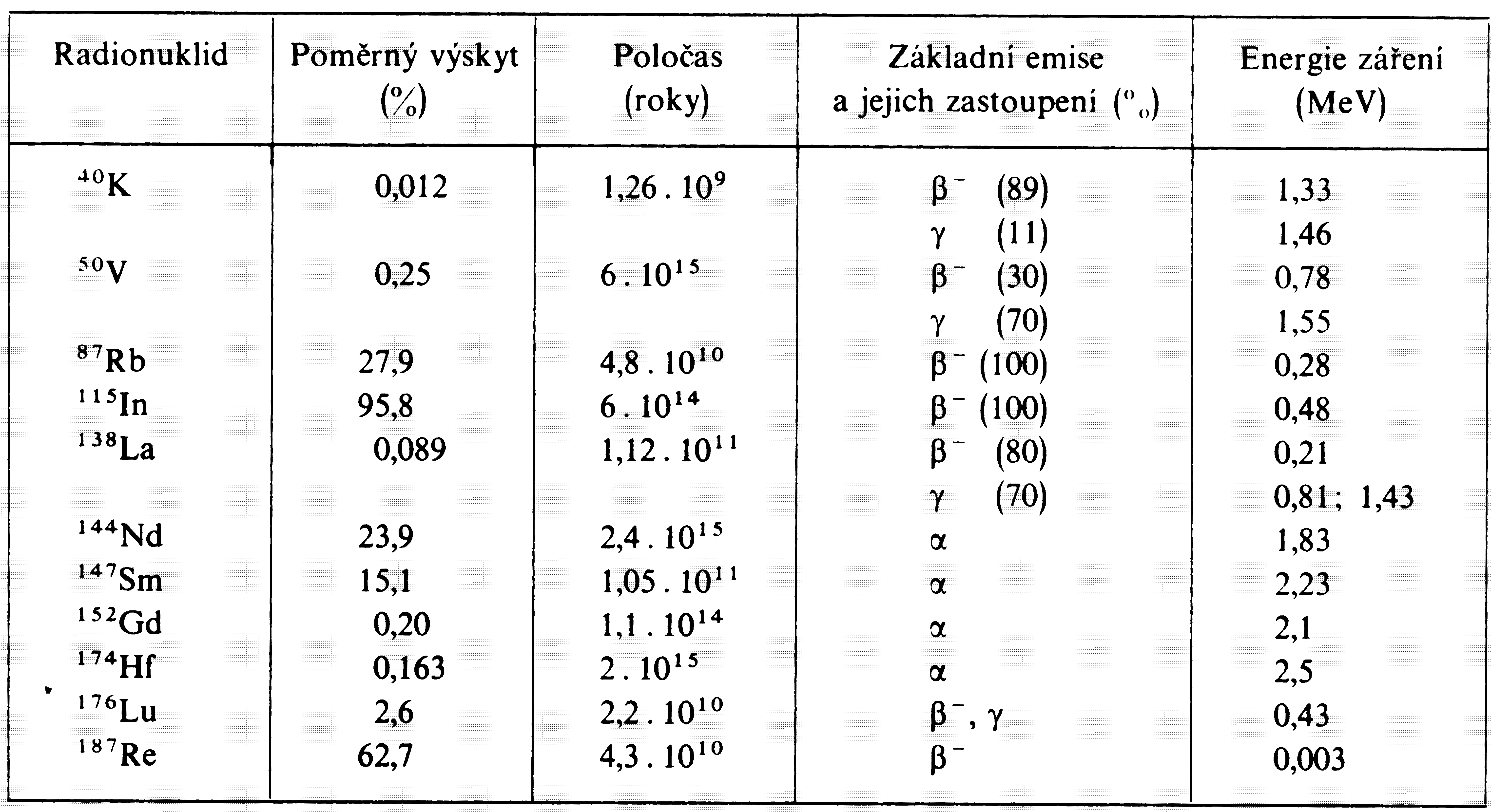 4
Dnes je známo více než 2000 nuklidů, z nichž je pouze cca 266 stabilních. Ostatní jsou  nukleárně nestabilní, a proto podléhají radioaktivní přeměně.
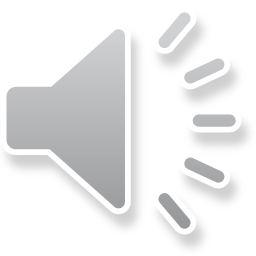 Pojem radioaktivní prvek lze použít pouze pro prvky:

které nemají stabilní nuklidy
mohou se vyskytovat v přírodě nebo jsou připraveny uměle
neoznačují se tak prvky, které mají pouze jeden radioaktivní izotop s malou aktivitou.
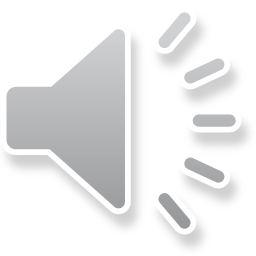 Pojem izobary (používá se v množném čísle) je vyhrazen nuklidům, které mají 	stejné nukleonové a různé protonové číslo, např.
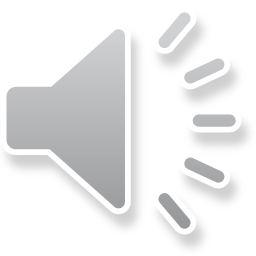 40Ar
40K
40Ca
(Platí	Mattauchovo	pravidlo,	které	říká,	že	v	takové	řadě	nuklidů, které mají stejné nukleonové číslo, ale liší se v čísle protonovém, bývá prostřední nuklid radioaktivní).
	40K je přirozeným beta zářičem, součást přirozeného radioaktivního pozadí
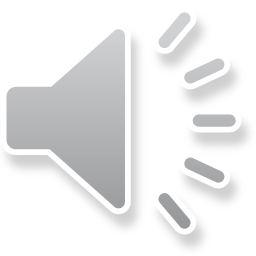 Izotony (příliš se nepoužívá) představují nuklidy, které mají stejný počet neutronů v jádře, např.      31H   42He
5
Hmotnost nuklidů a jejich zastoupení v přírodní směsi se dá zjistit např. hmotnostní  spektrometrií.
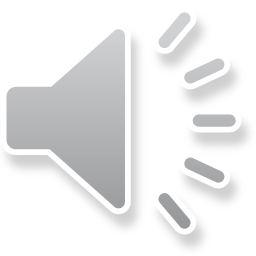 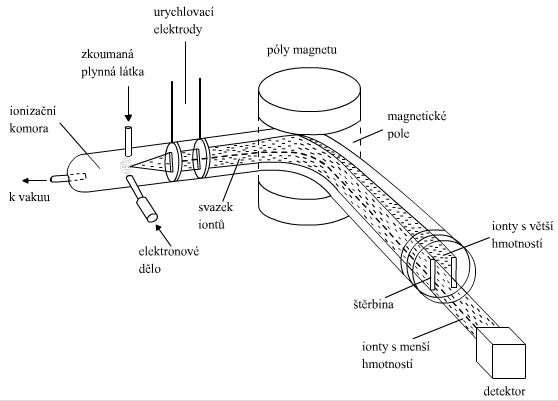 6
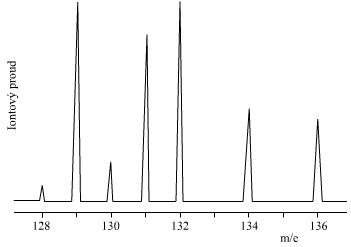 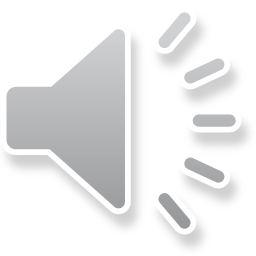 Hmotnostní spektrum xenonu
7
Atomové jádro
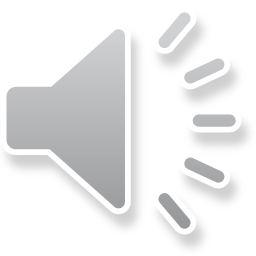 Jádra běžných atomů se skládají z protonů a neutronů, mezi kterými existují silné jaderné  interakce. Jaderné síly jsou nábojově nezávislé (možnost výměny mezi protonem a neutronem), krátká doba interakce (10-23 s).

Je v nich soustředěna prakticky veškerá hmotnost atomu.

Nukleony mají svůj jaderný spin rovný ½.

Mezi nukleony působí silné jaderné interakce, které jsou podstatou jaderných sil 
	(výměna  virtuálního pionu).
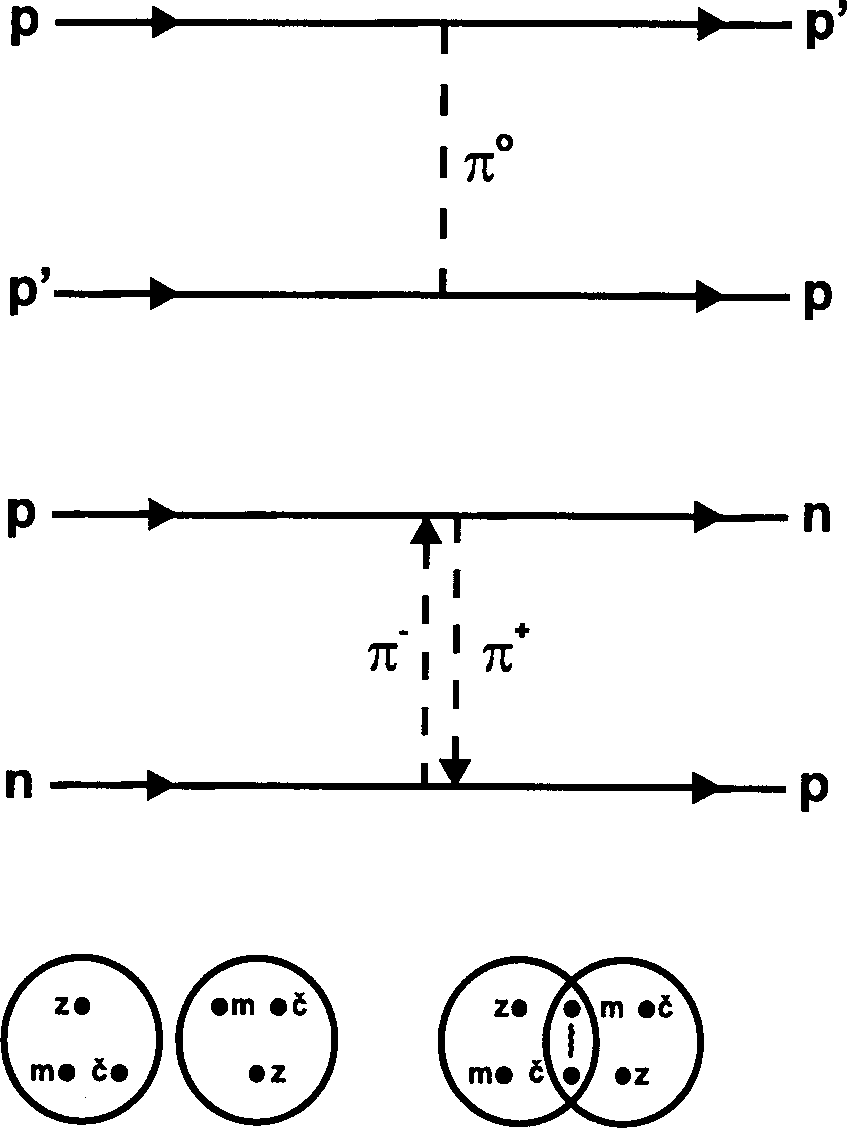 Výměnné reakce  nukleonů
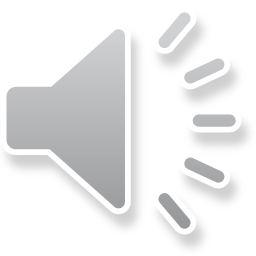 Výměna gluonu mezi  dvěma nukleony
8
Hladinový model jádra
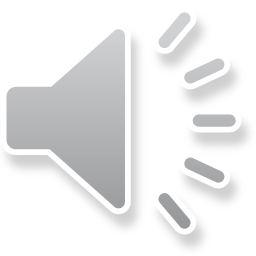 spin protonu i neutronu je ½

platí obdoba Pauliho principu: nukleony v potenciálové jámě obsazují postupně jednotlivé  kvantové stavy a vyšší stav se obsadí tehdy, až je nižší plně obsazen

pro	výpočet	energie	nukleonů	platí	obdobné	vztahy	jako	pro	elektrony	(částice mají dualistický charakter)

pro protony a neutrony existují samostatné soustavy energetických hladin
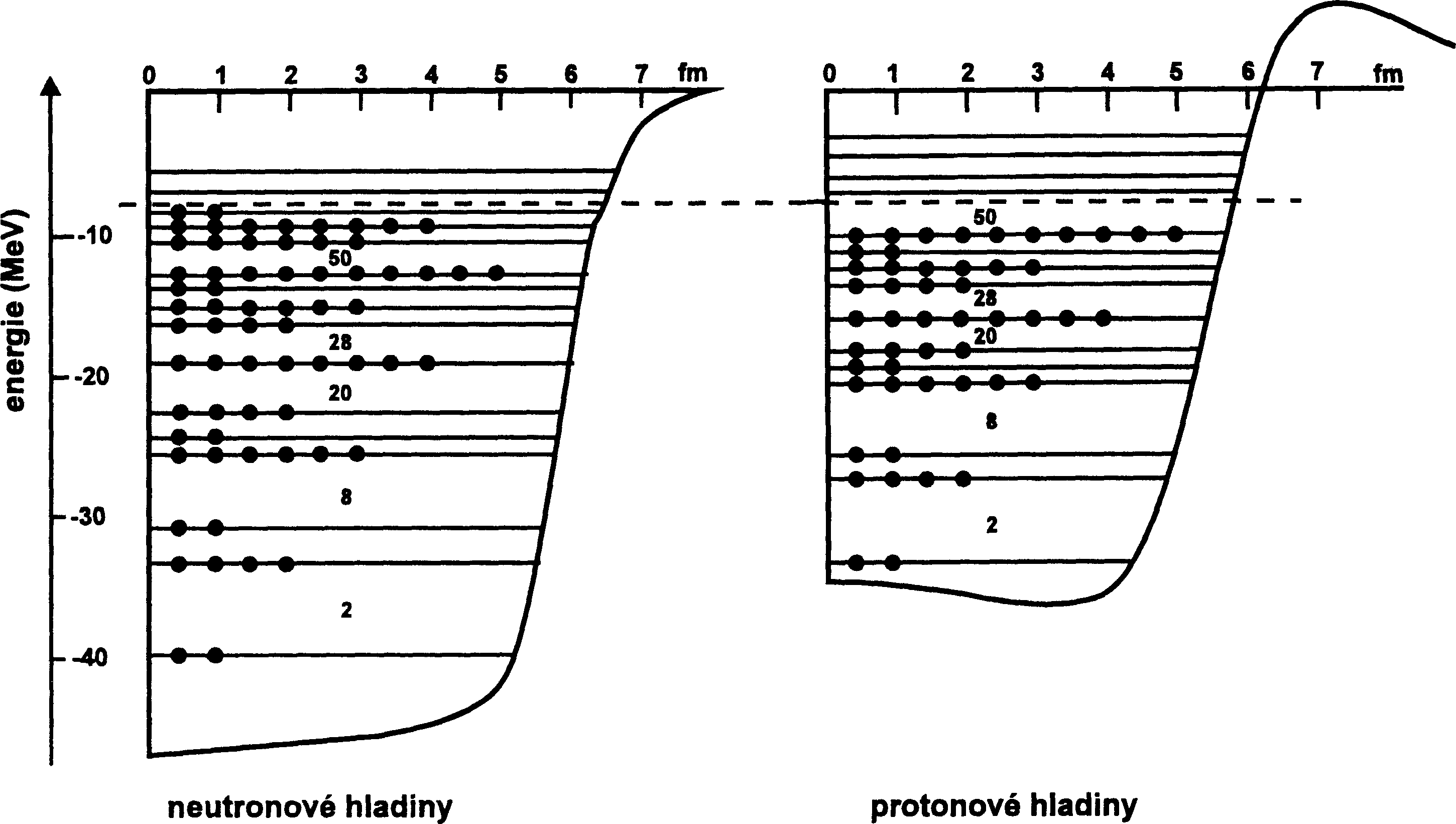 9
Potenciálová jáma a energetická bariéra
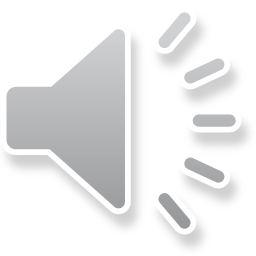 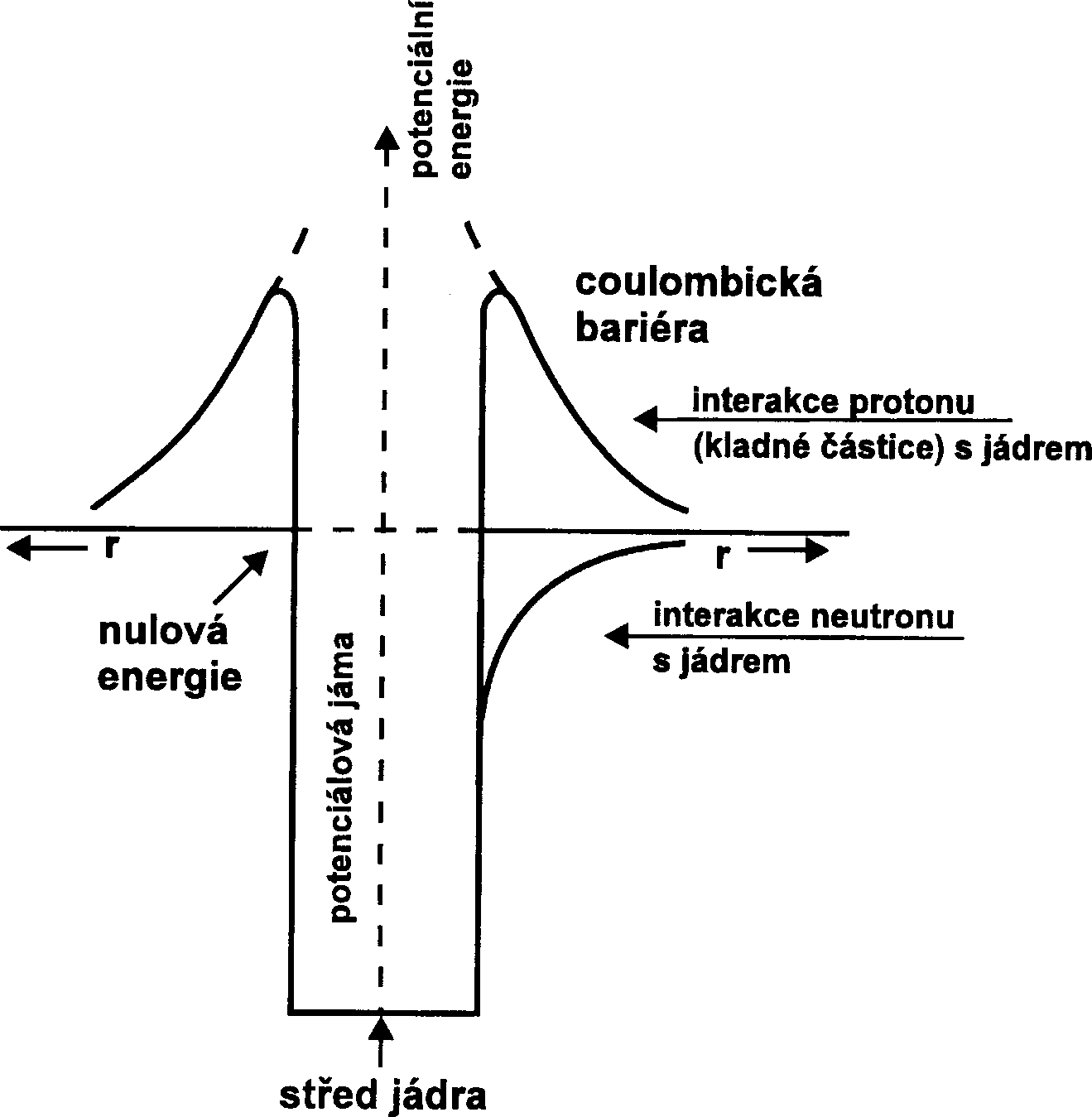 Výška potenciálové bariéry (v MeV)
Z1Z2
A1/ 3  A1/ 3  1	2
B 
(obdoba Coulombova zákona)

Z1, Z2 – protonová čísla jádra a kladné částice  (zde protonu)
A1, A2 – jejich nukleonová čísla
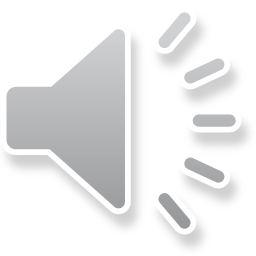 Poloměr jádra
působnost jaderných sil je omezena na oblast jádra – síly mají krátký dosah (cca 10-15 m).  Hovoříme o poloměru jádra
r =ro. A1/3
(ro =1,4.10- 15 m, A je počet nukleonů)
10
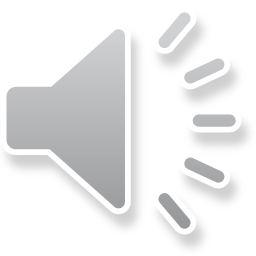 Obsazení protonových a neutronových slupek v jádře
protonové slupky obsahují při plném zaplnění	2, 6, 12, 18, 22 a 32 protonů

neutronové slupky obsahují při plném zaplnění 2, 6, 12, 18, 22, 32 a 44 neutronů
pokud má jádro jednu nebo více slupek zaplněných, pak obsahuje celkem 2, 8, 20, 28, 50  nebo 82 protonů, resp. 2, 8, 20, 28, 50, 82 nebo 126 neutronů.

Jde o tzv. magická čísla, tato jádra jsou velmi stabilní.
Pokud jádro obsahuje magická čísla pro protony i neutrony, pak jde o jádra 
dvojitě magická s mimořádnou stabilitou, přičemž musí být splněna podmínka optimálního poměru  počtů protonů a neutronů (N:Z = cca 1-1,5).
100
Např. dvojitě magické jádro	  50
je velmi nestabilní pro relativní nedostatek neutronů.
Sn
11
Na  základě hladinového modelu jádra lze vysvětlit známé skutečnosti o výskytu
nuklidů v přírodě.
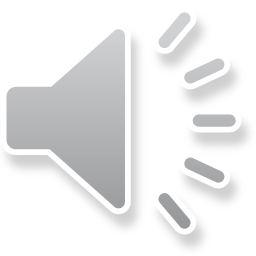 Také počty izotopů jednotlivých prvků se liší podle toho, jde-li o prvek sudý nebo lichý:
12
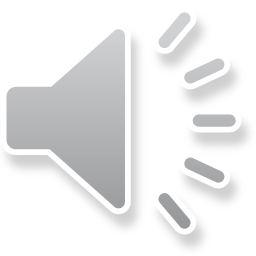 Hmotnost a vazebná energie jádra
Jestliže	srovnáme	hmotnost	jádra	atomu	s	hmotností  částic,	které	jádro	tvoří,	dojdeme	k
Mj < Zmp + (A-Z) mn
poznání, že hmotnost jádra je menší.
se	nazývá	hmotnostní	úbytek	(hmotnostní
Rozdíl	Δ	=	Mj	-	[Zmp	+	(A-Z)	mn]
defekt), který má zápornou hodnotu. Jemu ekvivalentní energie je podle Einsteinova vztahu
a nazývá se vazebnou energií jádra. Je to energie, která by se hypoteticky uvolnila při vytvoření jádra z volných nukleonů.
Ev = - Δ . c2
rovna
Např. pro jádro 4 2He je:   Δ = 5,000618.10-29 kg = 4,5. 10-12 J/atom = 2,71.1012 J/mol. Toto

množství tepla ohřeje 6500  tun vody z 0°C k varu.

Vazebná energie jádra vztažená na jeden nukleon vypovídá o tom, zda je

jádro stabilní nebo nikoliv !!!
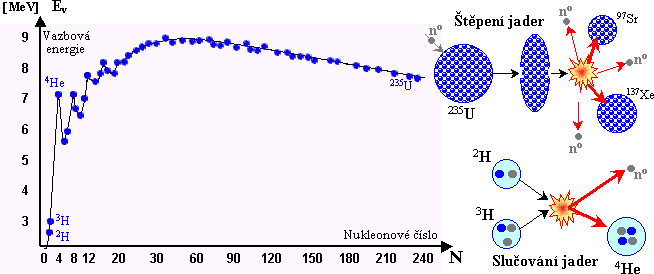 ε = Ev /A
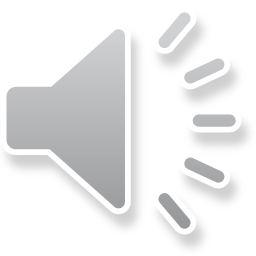 Závislost střední vazebné energie jádra na počtu nukleonů v jádře
13
Možnosti uvolnění energie při jaderných přeměnách:
spojováním jader neboli jadernou syntézou čili fúzí nejlehčích jader (vodík, helium,...) v  jádra těžší (termojaderná syntéza)
rozštěpením nejtěžších jader (např. uranu) na jádra lehčí.
V obou těchto procesech mají nukleony ve výsledných jádrech menší vazebnou energii než v jádrech výchozích a rozdíl těchto energií se uvolní v podobě jadernou energii (nejčastěji ve formě tepla).
Obecně lze konstatovat, že stabilita jader je záležitostí jejich složité vnitřní struktury. Podle  velikosti vazebné energie jádra vztažené na nukleon můžeme jádra rozdělit na nukleárně stabilní  (mají velkou vazebnou energii a nukleárně labilní .
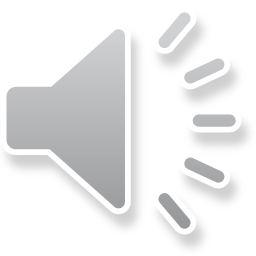 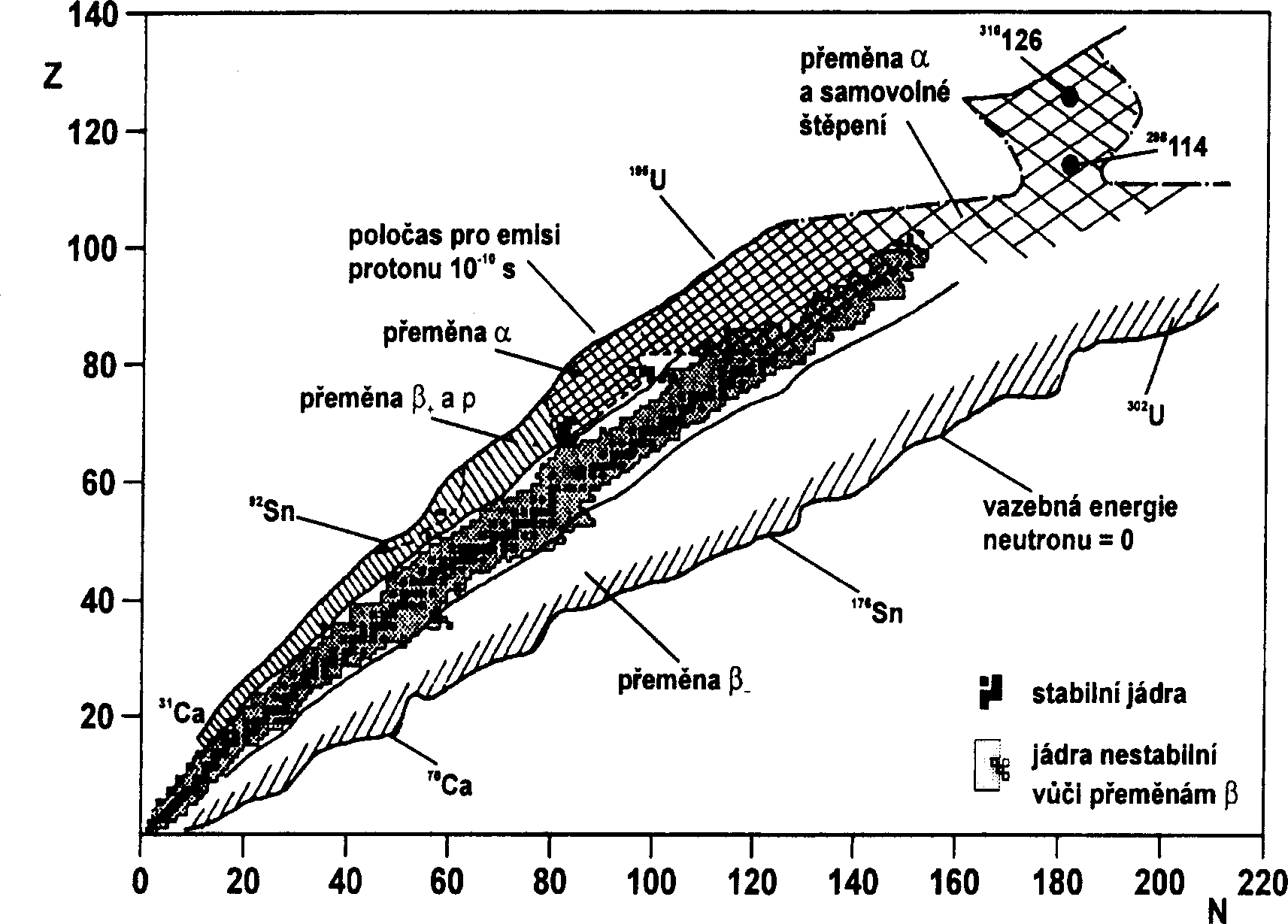 „ostrov stability“
– očekávaný výskyt supertěžkých  jader, očekává se jejich relativní
stabilita – viz další kapitoly
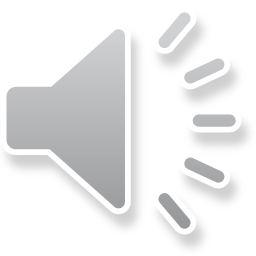 14
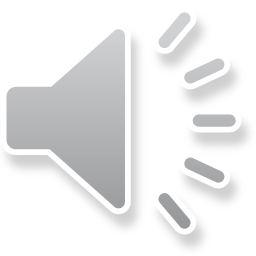 Kapkový model jádra je založen na představě krátkého dosahu jaderných sil, kdy nukleony v jádře interagují pouze se  svými sousedy v jádře podobně jako tomu je v kapce kapaliny.
Tvar jádra
Dvojitě magická jádra mají kulovitý tvar.

Ostatní jádra s vysokým spinem mají tvar deformovaný, protáhlý elipsoid – lanthanoidy,  aktinoidy, zploštělý. Snadno se rozštěpí.
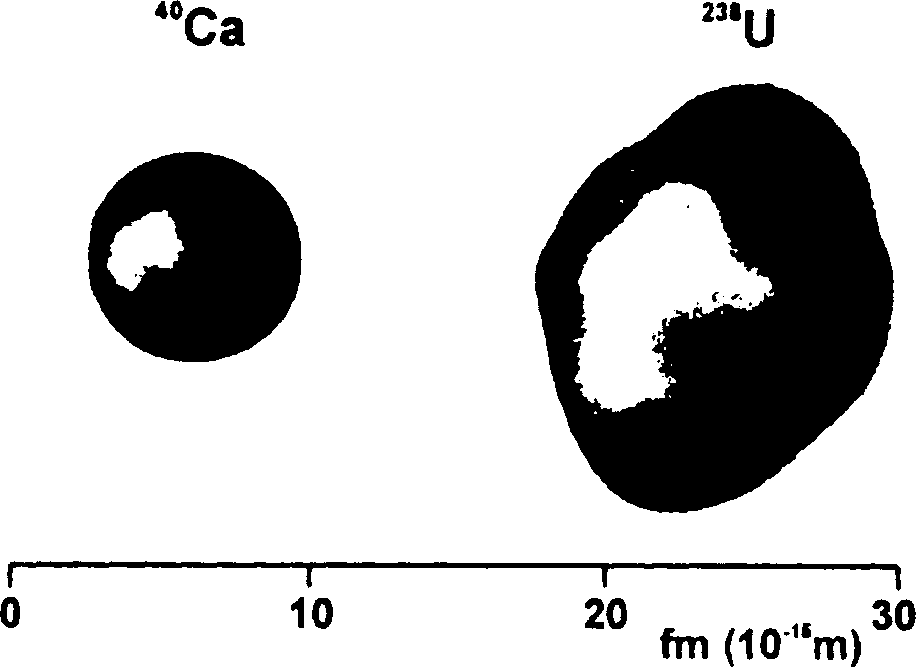 15
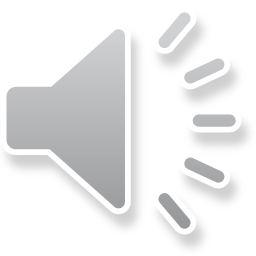 Izotopový efekt
je záležitostí rozdílných hmotností jader izotopů téhož prvku. Projevuje se na fyzikálních  vlastnostech látek, kterých jsou tyto izotopy součástí a kde hmotnost má na příslušnou fyzikální  vlastnost vliv.
16